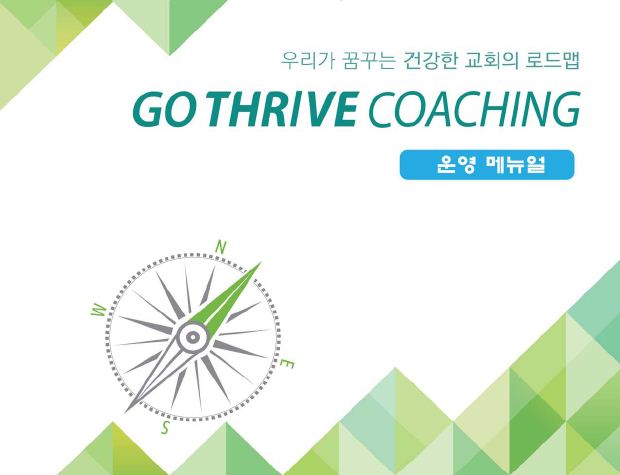 <GO Thrive 코칭 >
2014-15년 세미나 안내
GO 뜨라이브 목회자 코칭 훈련 과정
1
코칭 설명회
(등록 준비)
변화 의 동기
변화의  이유
6
2
축제 컨퍼런스
(성과와 평가  )
진단과 등록
(세미나 시작 45-30일 전)
변화의  결산
변화의  환경
5
3
재 건강진단
(끝나기 1개월전)
코칭 세미나 
(기본:2박3일씩/2차례)
변화의 평가
변화의  실행
4
실행과정
(실행 전략팀 운영/코칭  )
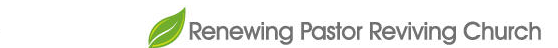 http://www.igomt.com
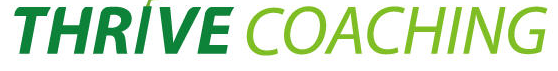 [Speaker Notes: Our list is much shorter. In fact, it contains only six qualities. Being so short, each characteristic is critically important. If one is missing or inadequate, the team is, at best, limping. If two or three are missing, it may not be a team at all.
I’m going to use a diagram to list my characteristics. We call it the Team Wheel. It will give you a conceptual framework around which to organize your thoughts, while at the same time showing you how each characteristic relates to the other.]
<GO 뜨라이브 목회자 코칭 훈련>의 종류
<GO 뜨라이브 코칭 훈련>의 종류
1
<GO 뜨라이브 코칭>
<GO 뜨라이브 코칭>
2
목회자 코칭
( 2박3일씩/ 4차례)
평신도 코칭
(3박4일 혹은 13주 코스)
평신도 코칭
(3박4일 혹은 13주 코스)
3
코칭의 전략
(2박3일씩/2차례 )
C.코칭의 전략
(2박3일씩/2차례 )
A.코칭의 이론
(2박3일씩/2차례 )
코칭의 이론
(2박3일씩/2차례 )
코칭의 실제
(2박3일씩 /2차례)
B.코칭의 실제
(2박3일씩 /2차례)
목회학 박사  코스
1단계 : 4박 5일
목회학 박사 코스
1단계:  4박 5일
목회학 박사 코스
1단계 : 4박 5일
* 주의: C. 코칭의 전략은  코칭의 이론과 실제가 끝난 목회자가 컨설턴트 훈련을 받는 과정입니다.
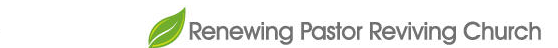 http://www.igomt.com
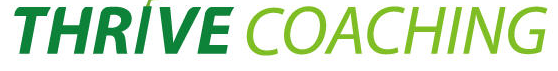 [Speaker Notes: Our list is much shorter. In fact, it contains only six qualities. Being so short, each characteristic is critically important. If one is missing or inadequate, the team is, at best, limping. If two or three are missing, it may not be a team at all.
I’m going to use a diagram to list my characteristics. We call it the Team Wheel. It will give you a conceptual framework around which to organize your thoughts, while at the same time showing you how each characteristic relates to the other.]
GO Thrive 코칭의 이론 (1A)
GO Thrive 코칭의 이론 (1B)
GO Thrive 코칭의 이론 (A)(B): 3박4일
목회자 코칭의 이론(1A)
이 과정은 4박 5일간 코칭의 (1)기원과 정의(Origin and definition), (2)성경관 및 신학관(Biblical and theological perspectives), (3)기술(skills)의 3가지, (4)실행(Operation), (5)성과(Production)와 평가(Evaluation)를 취급합니다. (D. Min. 4학점) 
교재(필수): total 1600-1800 pp.

1) “코칭 시대”(석정문 저, 2015년 봄, total 350.pp, 현재 바인드로 되어 있음, 주교재)
2) “코칭 바이블”(게리 콜린즈, IVP, 2011년, total 470.pp)
3) “리더십 혁신 코칭하라”,(김창범.선종욱 지음, 태동출판사, 2010년, total 300.pp, )
목회자 코칭의 이론(1B)
4) “라이프 코칭”,(전도근 지음, 복 포스, 2010년, total 271.pp)
5) “코칭 리더십으로 교회 살리기”(김학중, NCD, 2007년, toal ,235.pp) 
위의 책 중에서 이미 읽은 것이 있으면 
6) “당신 주변에는 어떤 사람이 있는가”(문학스케치, 저메인 포르세,제드 니더러 공저, 370.pp) 
7)“Coaching 101”(Robert E. Logan 외 1명, 2003, 121.pp)를 대체 할 수 있습니다. 
8) “Leadership coaching”(TLC, Tony Stolztfus, 312.pp)을 읽기 바랍니다.
GO Thrive 코칭의 실제(2A)
GO Thrive 코칭의 실제(2B)
목회자 코칭의 실제(2A)
4박 5일간 (1) “다윗의 4C모델”(David’s 4 C model), (2)건강진단과 처방(Healthy Diagnosis and treatment), (3)하나님의 부르심(Calling from God), (4) 지역사회이해 (Understanding Community), (5) 성품의 개발(Character development)과 (6) 능력의 개발(Competency development)을 코칭해서 건강한 리더로서 역사의 주인공으로 살도록 돕는 과정입니다.( D. Min. 4학점) 
* 교재(필수): total 1600-1800.pp
1) “GO Thrive coaching Leader’s Book”(Nexwave, 석정문, 2013, 190.pp, 부교재)
2) “그린오션교회”(Nexwave, 석정문, 2013, 406.pp, 주교재)
목회자 코칭의 실제(2B)
3) “영적 훈련과 성장”(생명의 말씀사, 리챠드 포스트, 2010년, 309.pp)
4) “실행이 답이다”(더난 출판, 이민규지음, 304.pp, 2011)
5) “Leadership Gold”(다산북스, John Maxwell, 422.pp)
위의 책 중에서 이미 읽은 것이 있으면 
6) “끌리는 사람의 백만불짜리 매력”(브라이언 트레이시 , 2008, 266.pp) 
7) “어떻게 인생 목표를 이룰 것인가?”(물푸레,캐롤라인 애덤스 밀러외, 2012. 412.pp), 
8) “교회 마케팅 101”(올리스북스. 리차드 라이징 지음. 2007, 304.pp)
9) “빅 픽처를 그려라”(비즈니스북스, 전옥표 지음, 2013, 295.pp) 으로 대체 할 수 있습니다.
GO Thrive 코칭의  전략(3A)
GO Thrive 코칭의 전략(3B)
목회자 코칭의 전략 (3A)
4박5일간(3개월의 실습도 포함) 목회자와 교회의 (1) 건강진단 요인과 설명, (2)건강진단 처방전략, (3) 목표와 실행전략 작성, (4) 코칭의 성과(양적/질적)측정 및 (5)코칭의 평가 등을 컨설턴트를 훈련하는 과정입니다.(D. Min. 4학점)	
* 교재(필수): total 1600-2000 pp. 

1) “당신의 교회를 그린오션으로 가게 하라” (석정문 저, NCD출판, 2006,272.pp) 
2) “당신의 목회를 그린오션으로 가게 하라”(석정문 저, 요단출판, 2008, 258.pp)
3) “부흥한 324교회 성장 리포트(Comeback Church)” (요단, 에드 스태저 외, 2010, 274.pp)
목회자 코칭의 전략 (3B)
4) “사람을 이끄는 힘” (교보, 로버트 캐플런지음, 2012, 269.pp) 
5) “당신은 전략가입니까” (리더스북, 신시아 고메리, 2013, 304.pp) 
6) “성과를 원하는가? 제대로 시켜라”(류도량 지음, 2011, 332.pp)
위의 책 중에서 이미 읽은 것이 있으면 
7) “단순한 교회”(생명의 말씀사, 탐 레이너와 에릭 게이거 2009, 331.pp) 
8)“적응 리더십” (더난 출판, 2012, 390.pp), 
9) 한 가지에 집중하라” (비즈니스북스, 게리 켈러외, 2013, 279.pp) 대체 할 수 있습니다.
1. 초청 교회 <목표/실행전략> 세미나 스케줄
2. 초청 교회 <실행 전략팀> 세미나 스케줄
2014-15년 코칭 세미나 과정
1. 코칭 세미나 과정(A)

코칭 세미나 과정은 3 스텝으로 나누며 첫 스텝은“코칭의 이론”,  둘째는“코칭의 실제”, 그리고 세째는“코칭의 전략”입니다.  
코칭 세미나는 (1)2박3일씩 2 차례/ 혹은 (2) 3박4일로 축소하여 한 차례 할수 있으며/ 혹은 (3) 4박5일 한차례 과정으로 끝낼수 있습니다. 
코칭 세미나는 당일 오후 1:30시작하고, 끝날 오후 1:00에 마칩니다.(지역의 요청에 따라 달라질 수 있음)
코칭 세미나 혹은 개 교회 초청하는 세미나 등록은 효과적이고 생산적인 결과를 얻기 위해 (1)건강진단 설문은 45일 전, (2)등록원서와 비용은 30일전에 마치는 것이 효과적입니다.
2014-15년 코칭 세미나 과정
2. 코칭 세미나 과정(B)

5) 목회자나 교회의 설문은 WWW.igmt.com 의 온 라인(on line) 상에서 합니다. 온 라인 상에서 할 수 없을 경우는 프린트해서 사용하고 이 메일로 보내 드립니다.
6) 세미나 비용을 사전에 지불하지 않으면 진단 결과는 전달 되지 않습니다. (진단 결과는 2주간 정도 걸림)
7) 사전에 준비해야 할 과제물은 “코칭의 이론”은 없습니다. 그러나 “코칭의 실제”와, “코칭의 전략은 있습니다. ”(코칭의 실제는 교회 목회자와 교회의 건강진단 설문을 마쳐야 함)
8) 특별한 요청이 없이는 목회 건강 진단을 받지 않으신 분은  코칭 세미나에 등록을 할 수 없습니다.
9) 세미나 교재는 개인이 구입을 하시며, 다음을 보기 바랍니다.
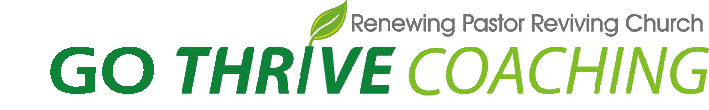 저서
2006년
“당신의 교회를 
그린오션으로 가게하라”(NCD)

'자연적 교회 성장의 원리'를 
발전시켜 건강이 보증된 
교회로 가는 실제적인 
로드맵을 제시하는 책이다.
$ 10/ 9800원
“코칭의 전략”에 사용함
2013년
“그린오션 교회”(Nexwave)

건강한 교회 리더의 모델인
“다윗의 삶”을 통해
평신도가 건강한 신앙생활을 
유지할수 있도록 돕는 책이다.
$18/ 18000원
*”코칭의 실제”에 사용함
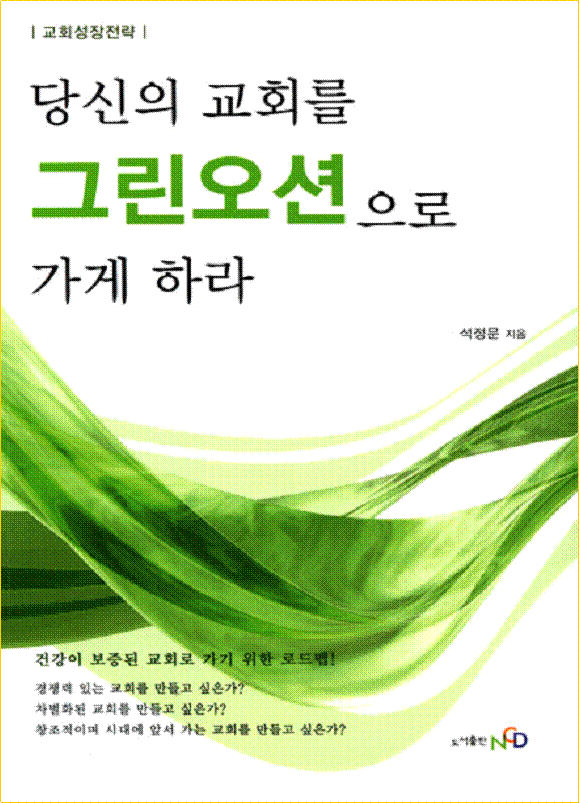 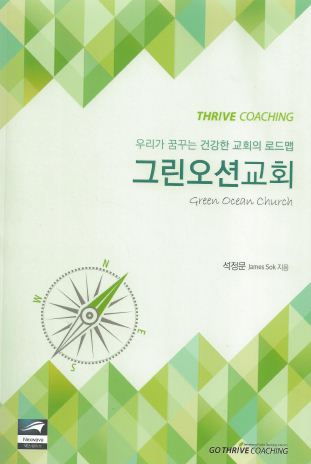 2008년
“당신의 목회를 
그린오션으로 가게하라”(요단)

목회자들이 건강한 목회를 하기위해 가져야 할 10가지 인격과 영성, 비전과 핵심가치, 역량과 지도력, 주민이해와 인간관계, 및 시스템디자인과 전략을 설명하는 책이다.
$10/ 10000원
“코칭의 전략”에 사용함
2013년
“GO THRIVE COACHING 
LEADER’S BOOK”(Nexwave)

이 교재는
그린오션 교회 책의 내용에
바탕을 두고, 교회의 리더들이
다윗처럼 건강한 교회 리더가 
될 수 있도록 코칭하는 책이다.
$25/ 25000원
‘코칭의 실제”에 사용함
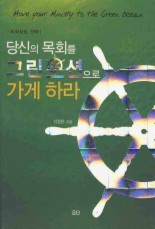 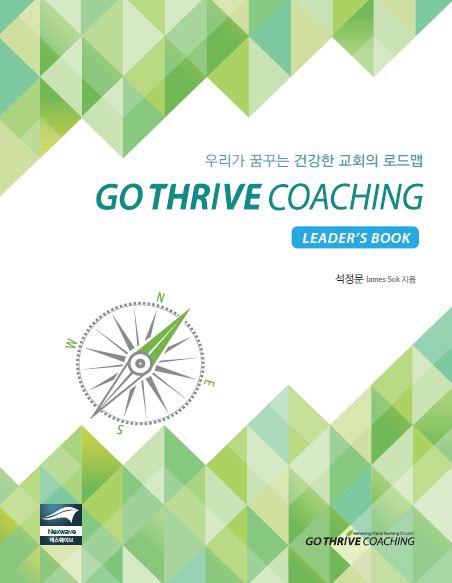 www.igomt.com
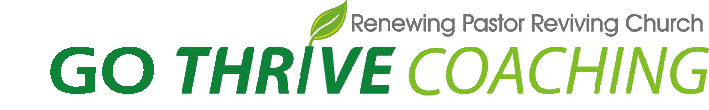 앞으로 발간 될 저서
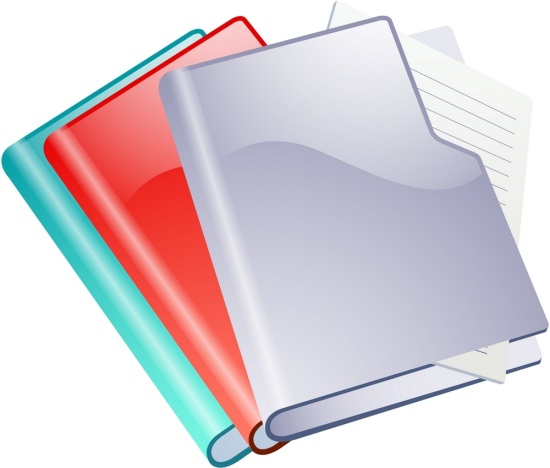 2014년 “코칭시대” ($10/ 10000원 )
*코칭의 이론’에 사용함
2015년 초여름 발행예정
이며, 강의 때에 사전에 준비된 바인드 원고를 보내 드림

한국 방문 중에 만났던 지인으로 부터 “코칭시대(=코칭이 교회를 살린다.)”라는 책 출판을 의뢰했다. 그렇게 화려하게 출판하지 않더라도 간단하고 간결하게 주제를 잡아 150페이지 정도로 썼으면 한다고 했다. 그 정도라면 어렵지 않을 것이라는 생각이 들었다. 그러나 실질적으로 쓰다 보니 쉽지 않다는 사실을 발견했다. 
코칭과 관련된 책을 40-50권은 읽고, 읽은 내용을 소화하고, 소화한 내용을 현장에 적용하고, 적용한 내용을 글로 옮기고, 그리고 옮긴 내용을 전문가로 부터 교정 받아야 한다. 그것도 한두 번이 아니다. 그 내용으로 여러 차례 세미나를 인도해야 한다. 세미나에 참여한 분들의 의견도 듣고 그들의 이야기를 책에 써야 한다. 이러한 과정을 거쳐 한 권의 책이 탄생 된다. 
이 책 속에 필자와 독자들의 사상, 철학, 인생이 들어 있다. 이것을 읽는 독자가 도움을 받지 못하면 헛수고에 불과 하다. 진정 독자들이 공감할 수 있는 책이 만들어야 한다. 그들의 판단이 정확하기 때문이다. 이것이 독자들의 손에 들어가서 읽혀지고, 또 읽혀져서 독자들의 삶에 코칭 혁명이 일어난다면 이 책을 쓴 가치가 있다. (책을 쓰게 된 동기에서 발췌)
www.igomt.com
2014-15년 코칭 세미나 비용
2. 코칭 세미나 비용(A)

세미나 등록비는  2박 3일(8강)은 $200, 3박4일(12강)은$300, 그리고 4박 5일(24강)은 $400 이며, 이 비용에는 강사비가 포함되지 않으며 등록비의 ½을 준비해 주시면 됩니다. 숙박비는 개최하는 지역 팀장이 형편에 따라 결정하며,사모는 $100입니다. 
2) 선교 대상국을 코칭 세미나를 인도할 경우는 선교 대상국을 돕는 교회와 강사가 각각 여행비(비행기표)의 ½씩을 부담하며,코칭은 선교하는 교회의 이름으로 진행됩니다. 숙박은 현지 교회에서 담당합니다. 
3) 미조리주 캔사스 시티에 위치한  미드웨스턴 목회학 박사(코칭 과정)에 등록한 분들은 학교에 등록금을 지불하기에 따로  코칭 비용을 지불할 필요가 없습니다. 그러나
2014-15년 코칭 세미나  비용
2. 코칭 세미나 비용(B)

4) <교회 건강진단 보고서 작성비>는 $100이며( 300명이 넘는 교회는 40대 이하와 40대 이상으로 둘로 나누기에 $200),그리고 코칭 세미나 이후에 있은 개별 교회의 코칭비는 5 차례의 전화/이 메일 코칭, 한차례 방문 등 총 6차례의 코칭 비용으로 $600(교통비포함 그러나 숙박제외)입니다.
5) 교회가 제직들을 위해 <목표와 실행전략 세미나>-80분의 강의와 4차례의 워크숍-는 교통비 포함하여  $1,200입니다. 
6) 개 교회가 실행 전략팀을 위해<실행 전략팀>세미나 -80분의 강의와 4차례의 워크숍-는 교통비 포함 $1,200입니다.
7) 매 주일 50명 미만이 출석하는 교회나, 개척 교회(시작한지 5년 미만)은 개별 교회 코칭비는 ½로 합니다.
2014-15년 코칭 세미나  비용
2. 코칭 세미나 비용(C) 
   8) 세미나에 등록 할 경우 등록 용지는 WWW.igomt.com 에서 다운로드 받습니다. 등록비는 수표에 (payable to GO Thrive coaching으로 쓸 것) 등록용지와 함께 세미나 시작 30일 전까지  
   (1)미국은 본부 사무실 GO Thrive coaching
   11417 S Belmont Dr Plainfield, IL 60585 혹은 Chase Bank, 계좌번호 071000031-413850566(예금주: Mary Sok)로 지불합니다.
   (2)한국은 <하나 은행>, 계좌번호는 743-910003-95805입니다. 예금주는 “이자미”계좌로 입금합니다. 
   (3) 개 교회가 코칭 세미나를 초빙하려면 적어도 45-60일 전에 미리 컨설팅을 받기 바랍니다.
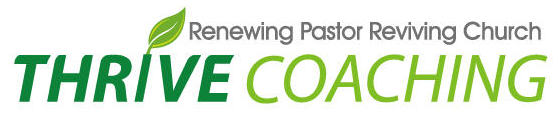 그린오션 전략 연구소 제공 
GO Thrive Coaching, SBC
11417 S. Belmont Dr. Plainfield, IL 60585  U.S.A
그린오션 전략 연구소 사역자 
정재홍: 건강진단 자료물 담당
 박상준: 웹 관리 담당
 천성호: 출판물 다지인 교정 담당 
정재욱: 출판물 번역 담당
김태욱: 세미나 담당
석정문: 국제 코오디네이트
(010) 4825-8622 (Korea),  (630) 452-5100(USA)
Jamessok_4@hotmail.com (석정문), www.igomt.com